WELKOM
Opstart schooljaar 2024 – 2025 

Kleuterschool: 150 kleuters (vorig jaar 139 kleuters)
Lagere school: 267 leerlingen

Totaal: 417 kinderen
Leerkrachten
OKK A:  Katrien Decrick
OKK B (vanaf januari): Katrijn Van De Putte
1e KK A: Niki Gochet
1e KK B: Tirsa Bosmans
2e KK A: Karolien De Vos 
	  en Sarah Huylebrouck
2e KK B: Els Hemelings 
3e KK A: Dorothée Van Laethem 
	  en Elke De Trai
3e KK B: Lynn Vanschaemelhout

Kleuterturnen : 
 Evelien De Geyter
 Charlotte Bekaert 
 Tobi Heyvaert                           

Kinderverzorgster: 
 Merel Spiegeleer
Leerkrachten
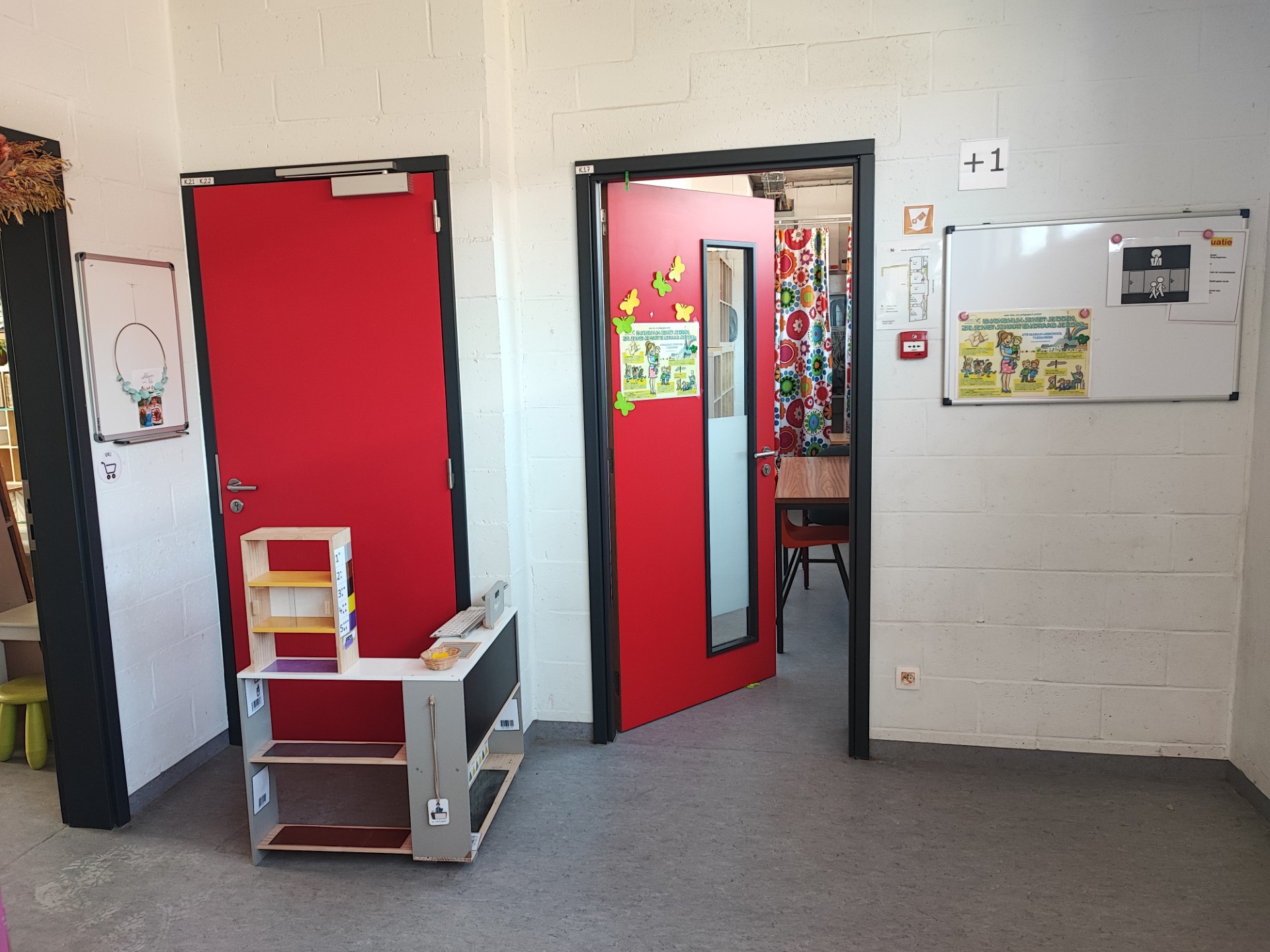 Zorgcoördinator LS en KS: 
  Veerle Schets
Zorgondersteuning: 
  Sarah Huylebrouck
  Katrijn Van De Putte
  Annelies Quinart 
  Elke De Trai
ICT: 
  Frank Van Overstraeten
  Stefan Buysse

Preventie adviseur: 
  Isabel Van Reepingen
Website
http://www.ambvlezenbeek.be/
Katholieke school
Animatiepunten in de kijker.
Vieringen op eigen school in 
     functie van het jaarthema 
     ‘Als pelgrims onderweg’. 
Van onthaalklas tot en met 6de 
     leerjaar Godsdienst in de klas.
Kindervieringen op zondag.                    Volgende kinderviering op zondag 15/9
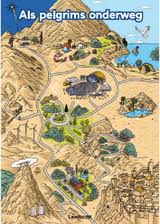 Nederlandstalige school
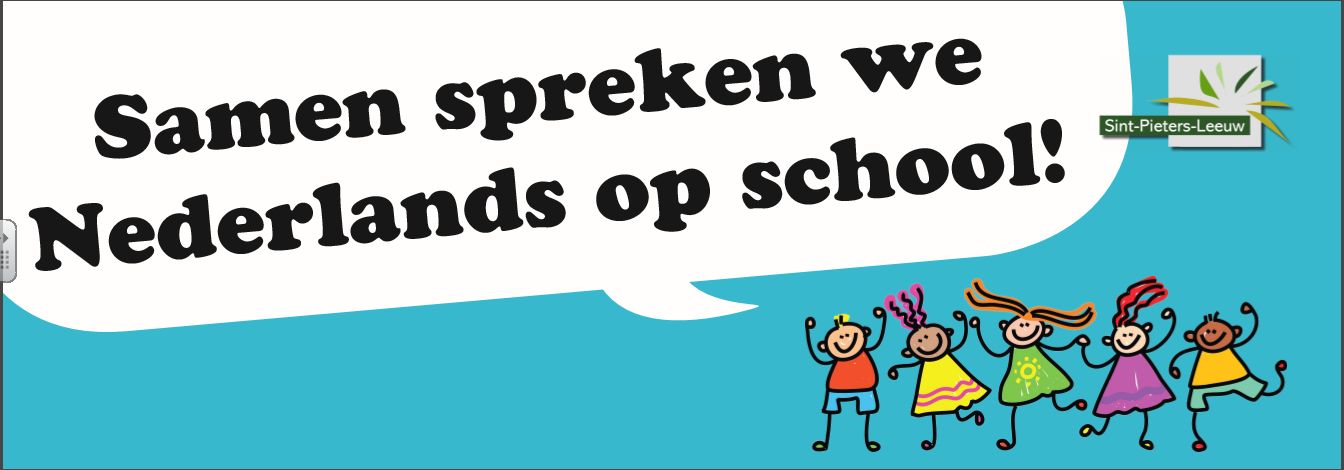 Op onze school is Nederlands de voertaal. Alle gesprekken worden dan ook in het Nederlands gevoerd. Een tolk is altijd welkom.
Eten en drinken
Tussendoortje in de voormiddag: enkel fruit of groenten.
   => hapklaar

In de namiddag kan en mag er een koek gegeten worden.

Enkel water is toegestaan. Kruiken of flesjes kunnen opnieuw gevuld worden.
Watergewenning 3KK
De kleuters van 3KK  zullen een aantal keer in het eerste trimester gaan zwemmen. 

 data watergewenning: zie klasjuf

 Toegang zwembad is gratis. Busvervoer wordt gesponsord door de ouderraad.
Veiligheid
Ouders blijven achter de poort.  
Correct gebruik van Kiss and ride.
Tijdens bewakingen geen gesprekken voeren met de leerkrachten. Maak liever een afspraak! 
Elke wijziging (bv: iemand anders komt uw kind afhalen, vroeger of later afhalen,…) via een briefje in het heen-en weermapje. Indien vergeten => telefonisch de school verwittigen.
Na schooltijd mogen kinderen niet meer in de gangen of in de klassen.
Kleuters worden vanaf 08.30 uur afgezet aan de poort vooraan waar ze opgewacht worden door een juf.
Tijdig op school
Start van de lessen om 8u45. 

Toch te laat?
=> aanmelden op het secretariaat (Dorp 48) 

Bij ziekte/afwezigheid mailen naar de juf vóór 8.30 uur. Eerste dag is voldoende !
MOS school
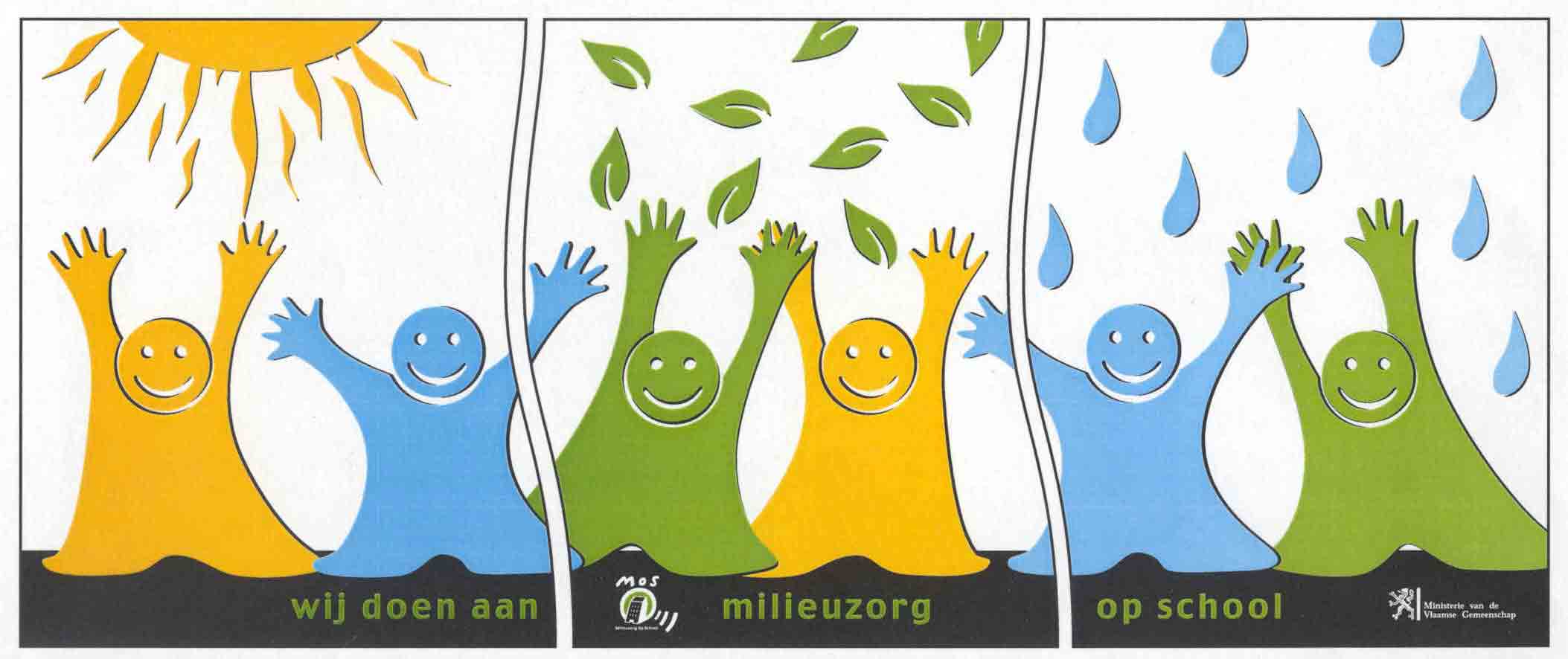 Denk aan:
- een herbruikbare drinkbus
- boterhammendoos + doosjes voor fruit/koekjes
- elektronische briefwisseling
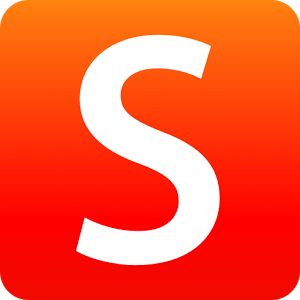 Gevisualiseerde afspraken op de speelplaats
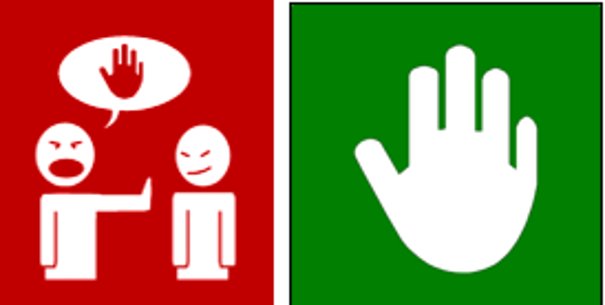 Stop =  stop!



Iedereen mag mee doen, we sluiten niemand uit.
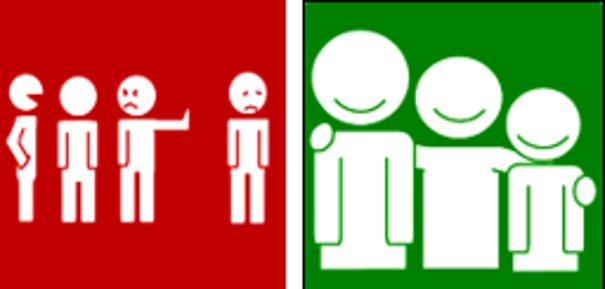 Gevisualiseerde afspraken op de speelplaats
We luisteren naar elkaar en praten tegen elkaar met mooie woorden



We spelen samen, we doen elkaar geen pijn.
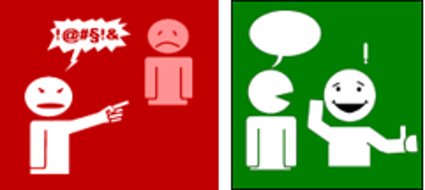 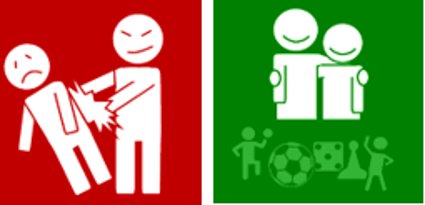 Belangrijke data
Vriendendis: 4-5-6 oktober 2024

Wenmomenten onthaalklas, pedagogische studiedagen en facultatieve verlofdagen: zie website + document ‘vakantiedagen schooljaar 2024-2025’ 

Schoolfeest: zaterdag 7 juni 2025
Enkele aandachtspunten
De rij:
De rij van de kleuterschool blijft omwille van veiligheidsredenen afgeschaft.
Kindportret:
Wij willen u een zo duidelijk mogelijk beeld geven van het totale kind en kiezen daarom voor de opmaak van een kindportret dat de klasjuf toelicht tijdens de oudercontacten. Dit document wordt nooit meegegeven met de ouders. 
Padlet:
Bovenop de schoolwebsite kiezen we ervoor om te blijven werken met een padlet in elke kleuterklas. Dit is een interactief middel om de klas tot bij jullie thuis te brengen. 
Link/QR code padlet: zie maandkalender en schoolwebsite
Enkele aandachtspunten
Eten en drinken:
Yoghurt en knijpzakjes met fruit worden niet gezien als fruit en zijn dus niet toegelaten.

Verjaardagen:
Kinderen kunnen hun verjaardag zeker op school vieren. Je kind mag die dag trakteren met een stukje cake, een droog koekje, een stukje fruit … De traktaties moeten wel hapklaar zijn. Snoepzakjes, drank en/of andere individuele geschenkjes worden niet meegegeven.
In de plaats van een traktatie voor elk kind, mag je ook een boekje, een gezelschapsspel, … voor de klas meegeven.
Enkele wijzigingen/nieuwigheden
Herverdeling lokalen zorg/ICT/secretariaat/leraarslokaal op de lagere school

De leraarskamer werd omgevormd tot secretariaat en bureel zorgcoördinator.
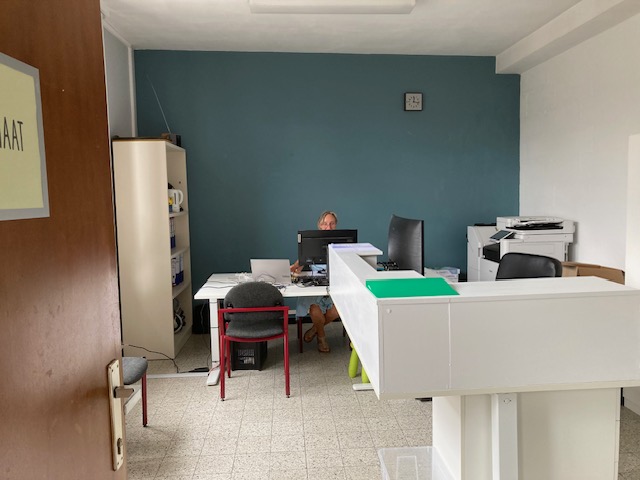 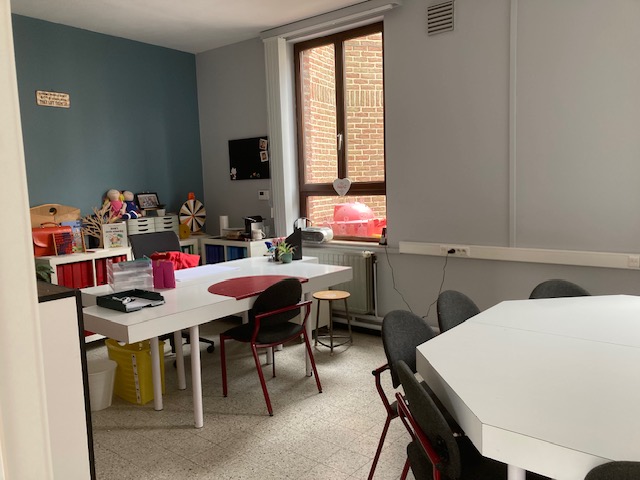 2) Het secretariaat werd omgevormd tot leraarskamer.
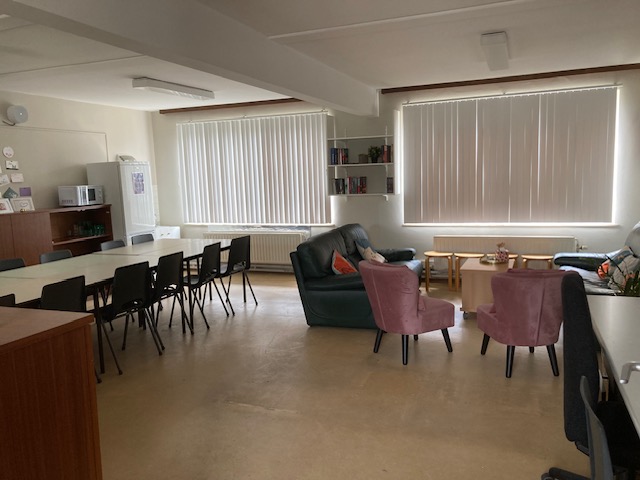 3) Bureel zorgcoördinator werd vrijgemaakt en gaf ons de mogelijkheid om 2 zorglokalen in te richten.
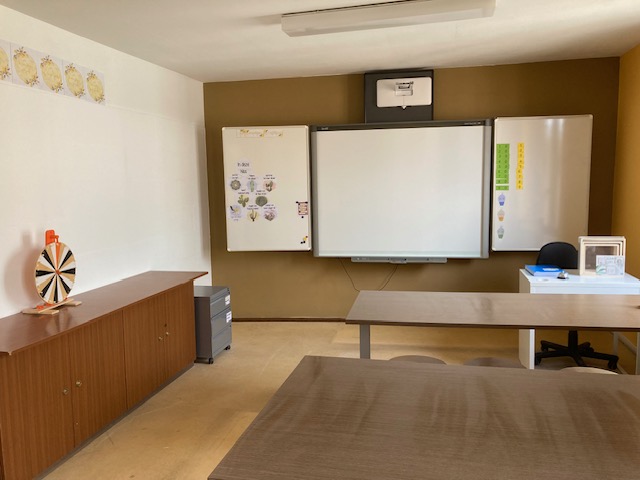 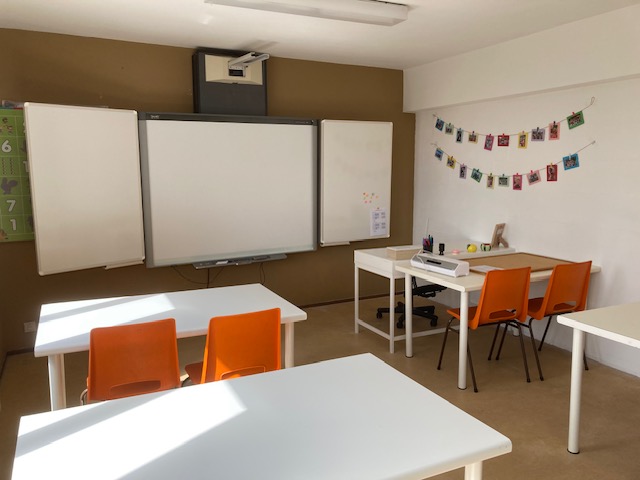 Enkele nieuwigheden
Buitenkeuken  / speelplaats kleuterschool
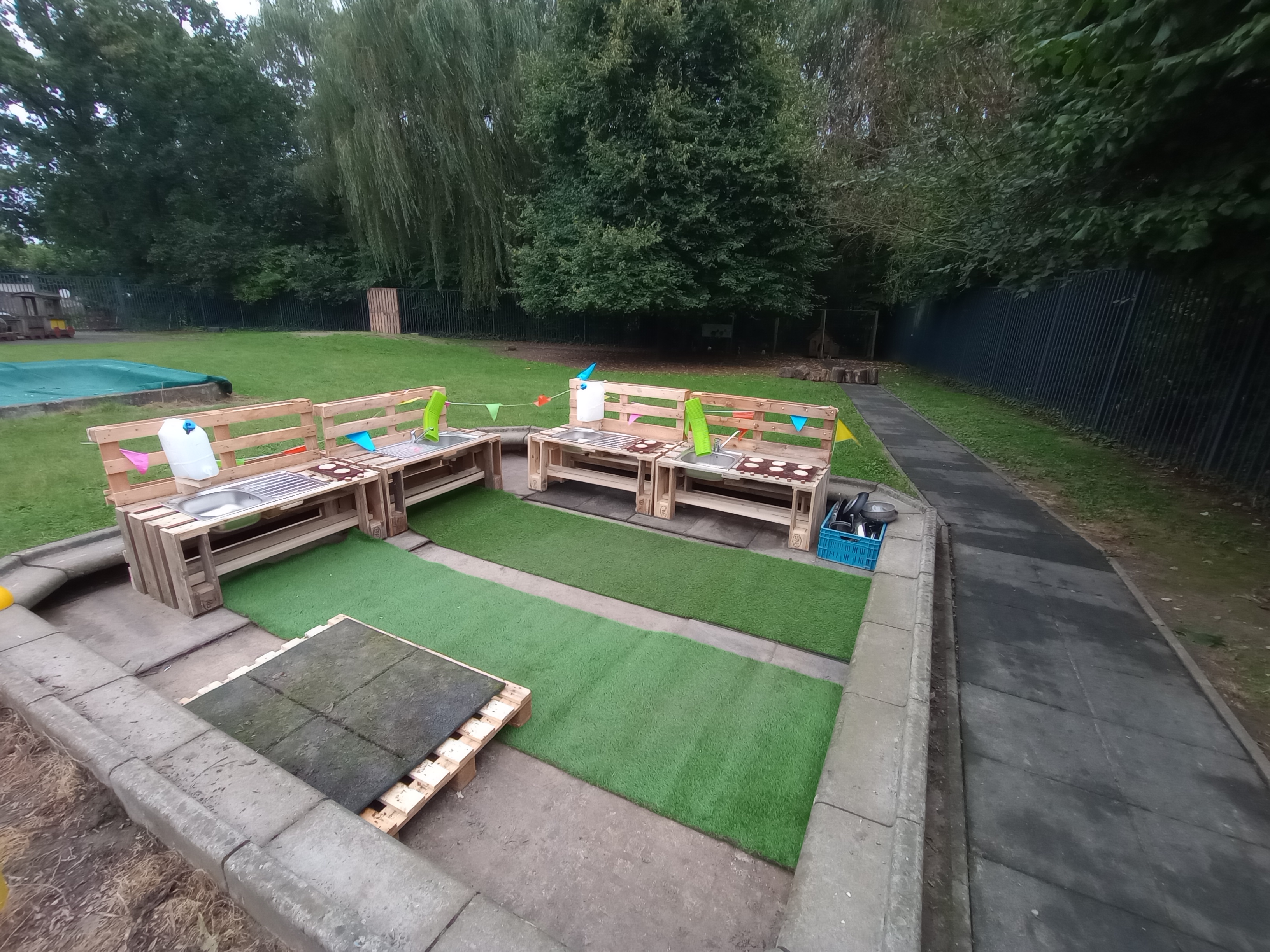 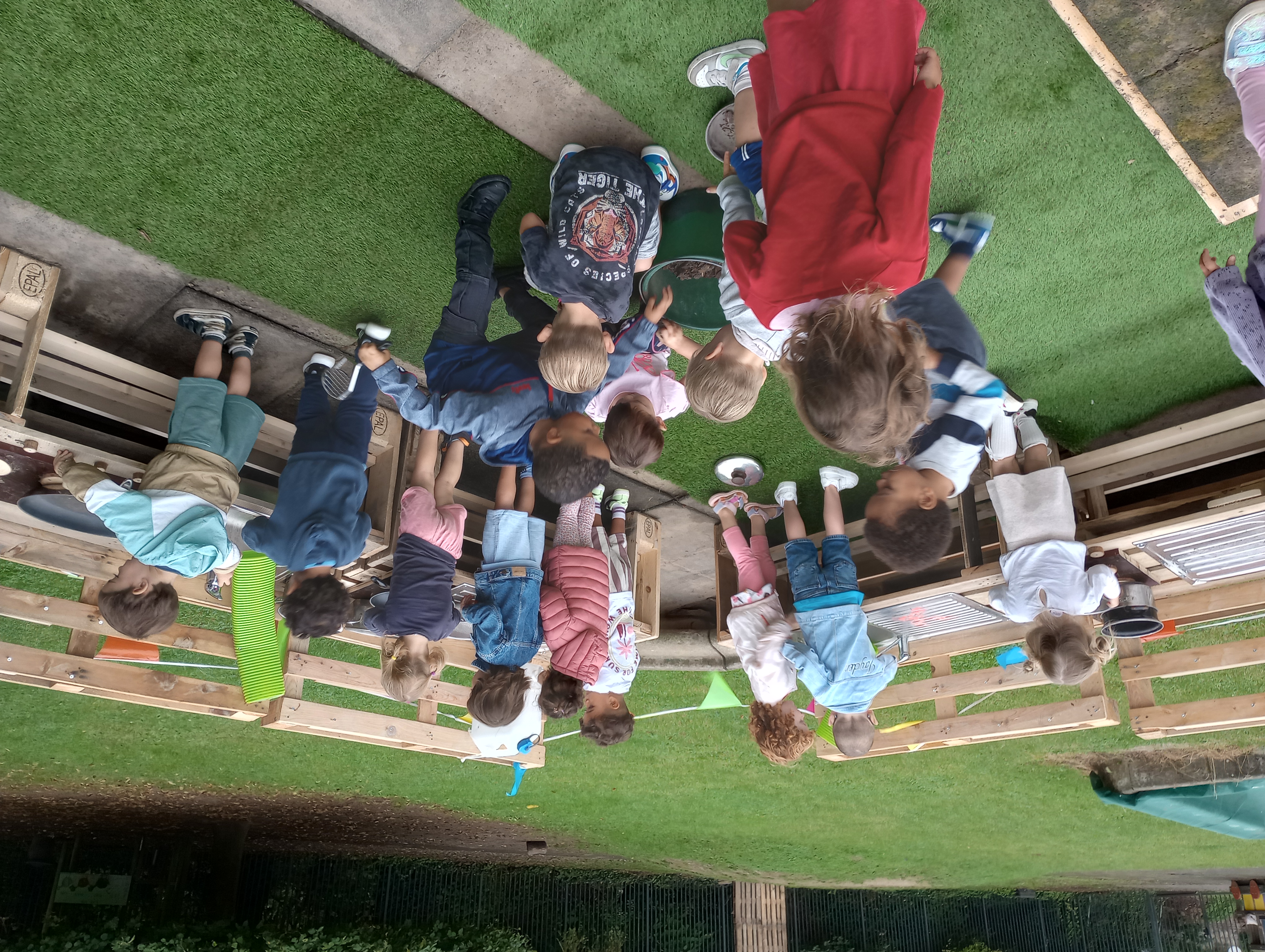 Enkele wijzigingen in het schoolreglement
Indeling in leerlingengroepen
Jaarlijks in juni herzien wij de klasgroepen na de onthaalklas, 2de kleuterklas, het 1e, 2de en het 4de leerjaar. 
In uitzonderlijke gevallen kunnen wij ervoor kiezen om de klasgroep te behouden of te wisselen. 

Voor- en naschoolse opvang
De kostprijs voor de opvang wordt berekend per begonnen half uur:
- Basis: € 2,50 per begonnen halfuur.
- Korting: - € 0,50 per begonnen halfuur vanaf het tweede kind. (prijs vanaf een tweede kind = € 2)
Enkele wijzigingen in het schoolreglement
Oudercontacten:

Voor de kleuterschool zijn er de volgende oudercontacten gepland:
- Algemeen oudercontact begin september
- Individueel oudercontact november
- Individueel oudercontact maart
- Individueel oudercontact (enkel op uitnodiging): eind juni

Voor de instappers in de onthaalklas kunnen deze data afwijken afhankelijk van de instapdatum van uw kleuter(s).
Enkele wijzigingen in het schoolreglement
Deconnectie:

Gelieve geen misbruik te maken van de communicatie via Smartschool. Daarom vragen wij jullie om berichten te versturen tussen 8u en 17u. Leerkrachten kunnen tijdens de lesuren de mails niet altijd bekijken. Daarom vragen we jullie om voor dringende gevallen naar het secretariaat te bellen.

Mails zullen steeds binnen de 2 werkdagen beantwoord worden. 
Indien de leerkracht afwezig is, zullen jullie een automatisch bericht 
krijgen tot wie jullie zich kunnen wenden.
Enkele wijzigingen in het schoolreglement
Maximumfactuur:
Voor de kleuters bedraagt de maximumfactuur € 55,00 en voor de kinderen van de lagere school maximum € 105,00.



Voor nog veel meer andere informatie verwijs ik naar het schoolreglement. Dit is steeds te vinden op onze website.
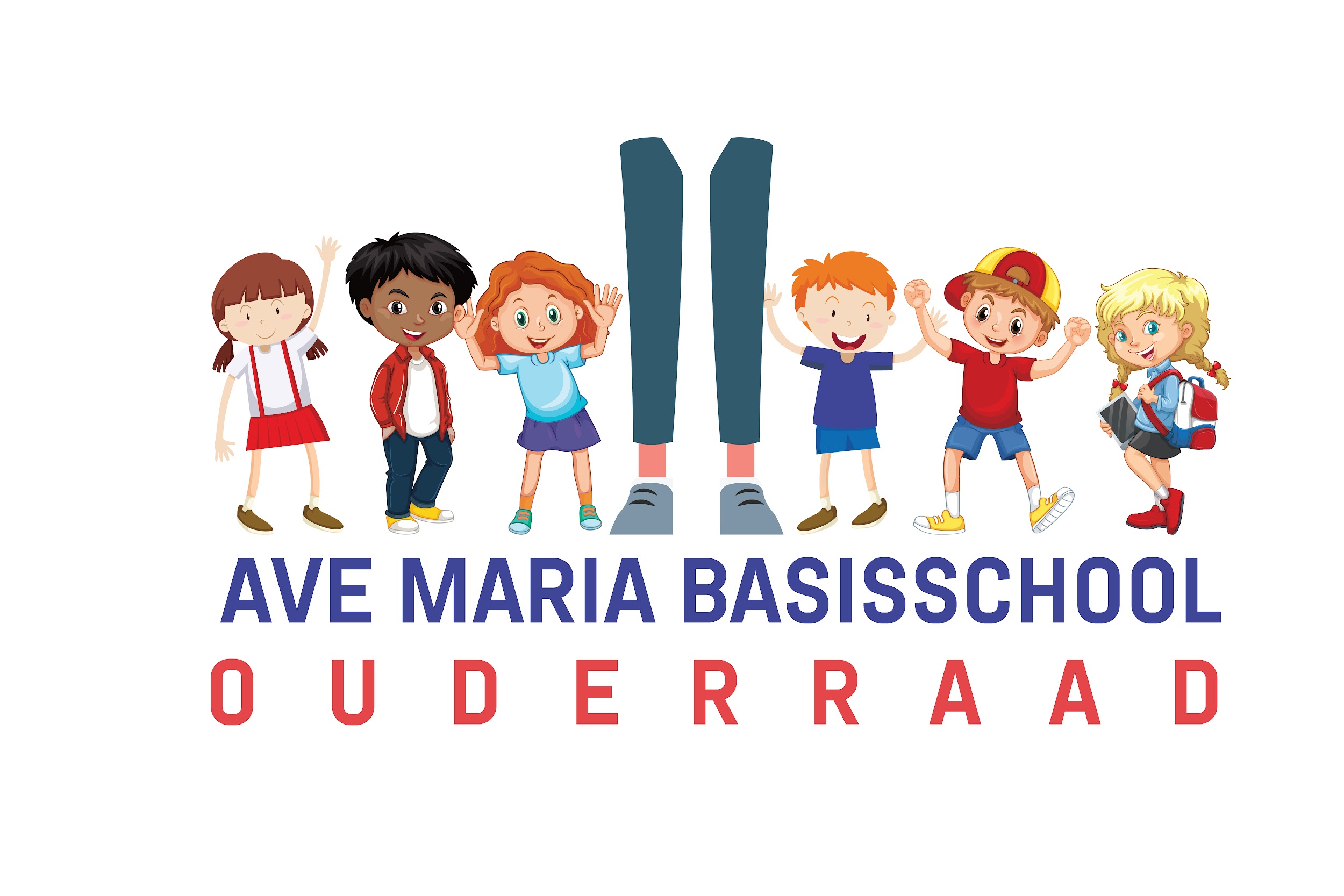 Ave-Mariabasisschool Vlezenbeek Voorstelling Ouderraad
Aanspreekpunt en vertegenwoordiging van alle ouders naar de school toe
De school ondersteunen
Organiseren van ontmoetingsactiviteiten
Deelname aan schoolraad
Extracurriculaire activiteiten
Wat doen wij?
Aankoop didactisch materiaal
Catering op filmavond/informeel oudercontact van de school
Mutsen voor sneeuwklassen
Betaling busvervoer zwemlessen 3KK
Afscheidsfoto 6de-jaars
Steun aan de school:Schooljaar 2023-2024
Aankopen didactisch materiaal in 2023-2024
Kleuterschool 
- Beebot material
Lagere school
- nieuwe handleiding voor het vak Frans 
Schoolfeest 
- verkleedspullen
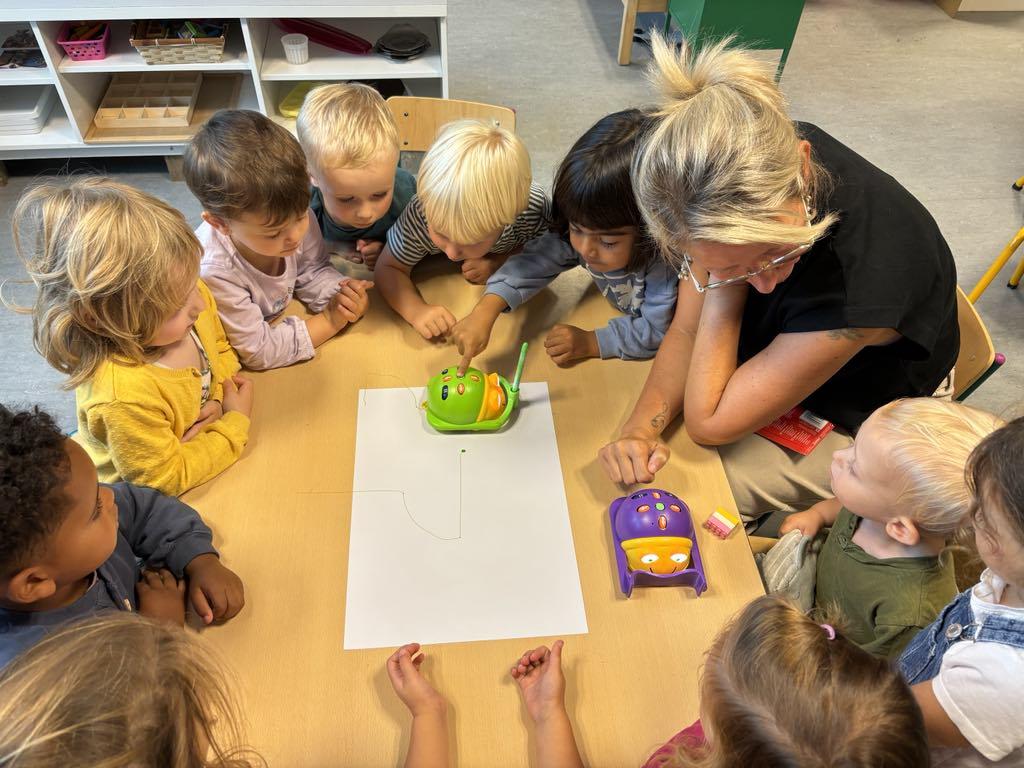 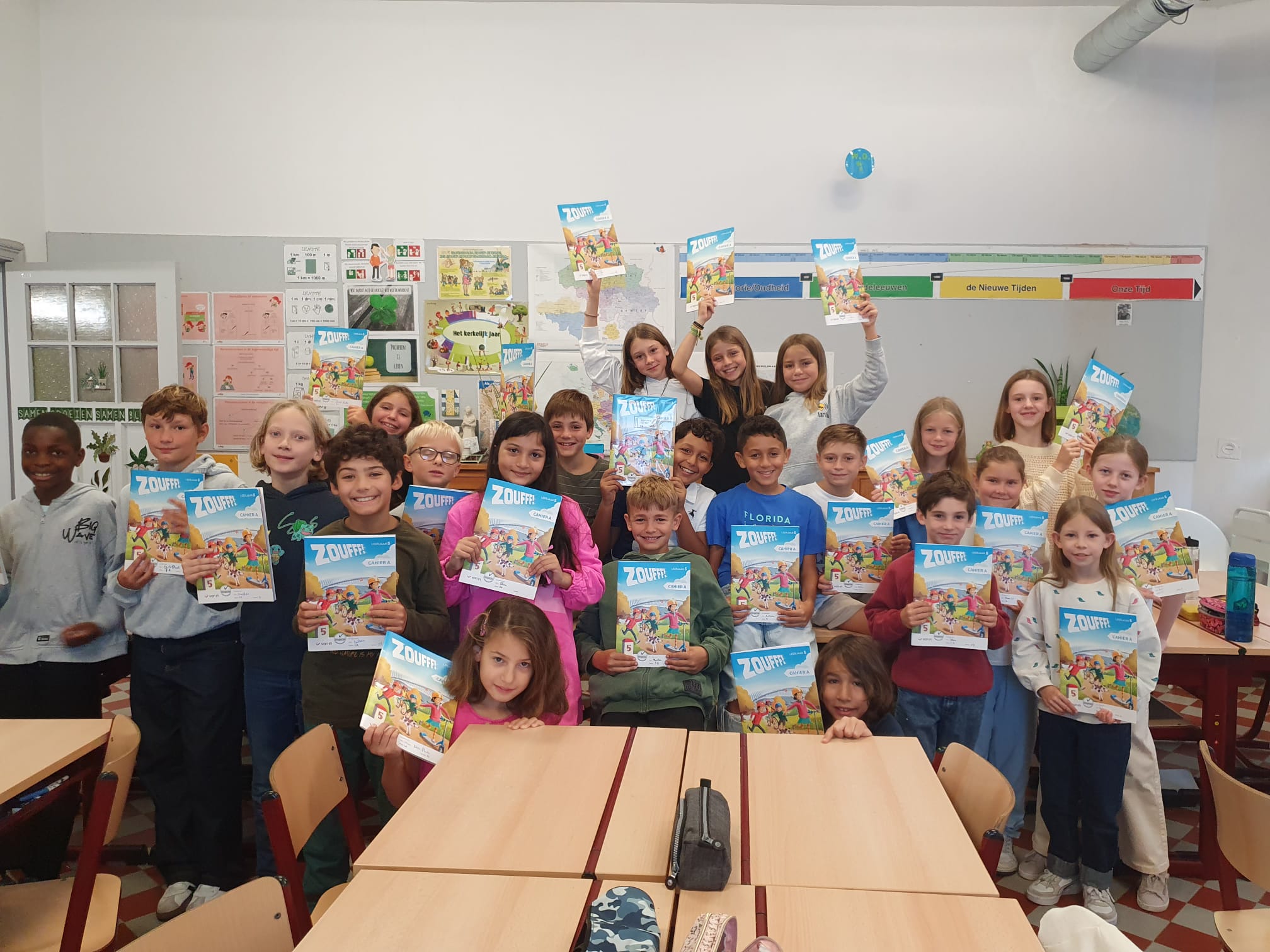 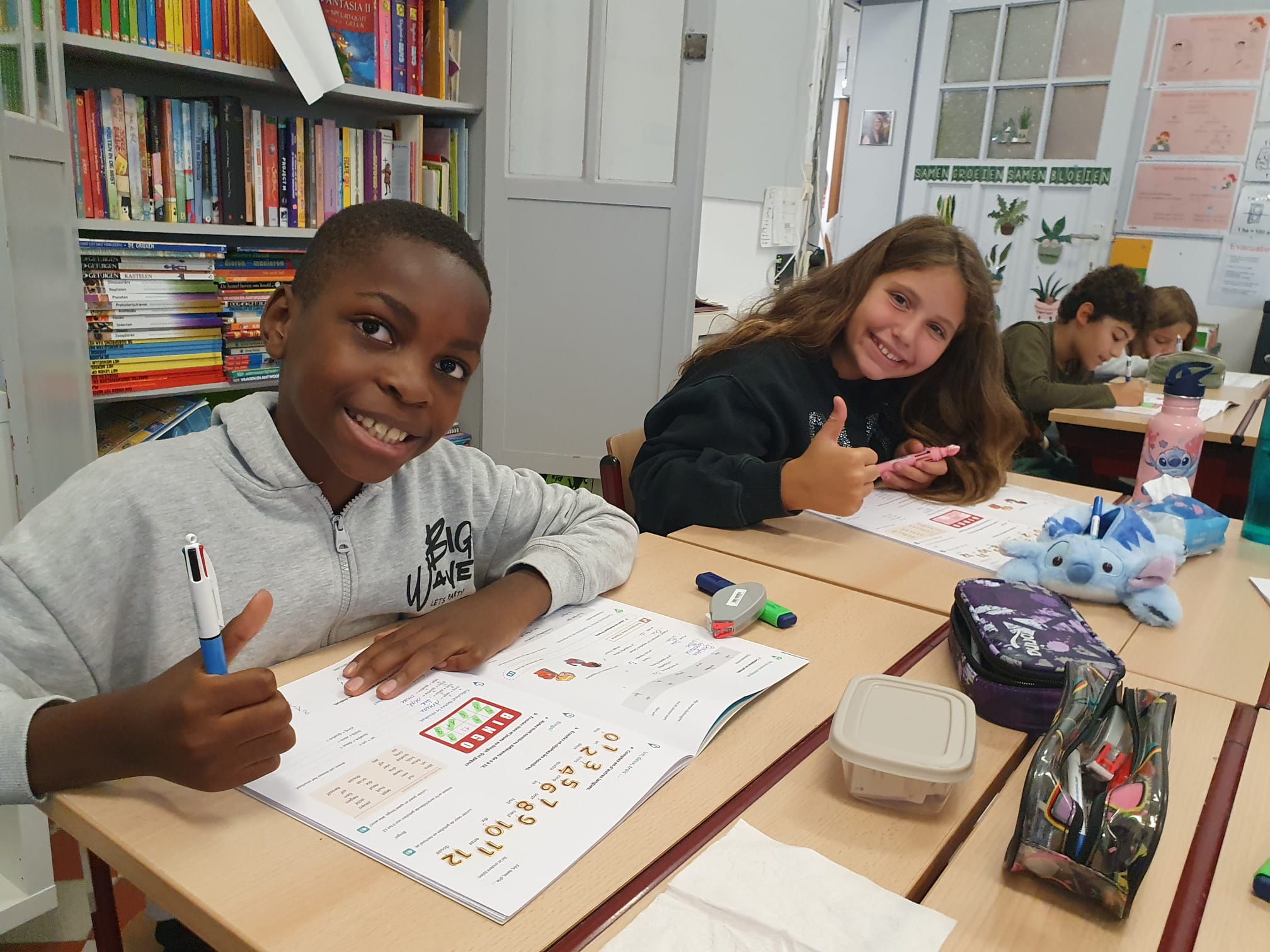 Afscheidsfoto 6de jaars
Als afscheidscadeau voor de leerlingen van het 6de leerjaar, voorziet de ouderraad aan canvas met groepsfoto van hun klas voor elke leerling.

Op deze manier hebben ze een blijvende herinnering aan de tijd in AMB Vlezenbeek.
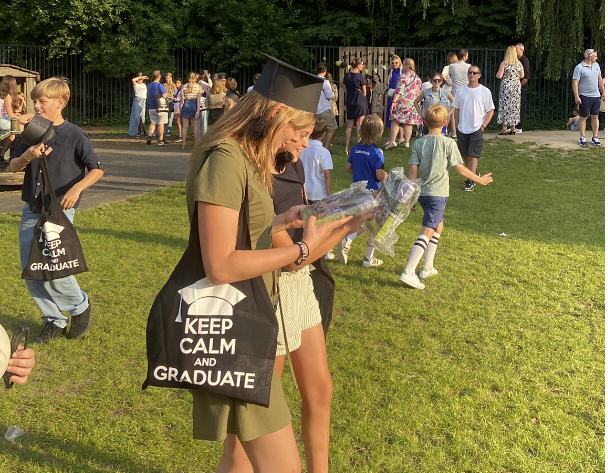 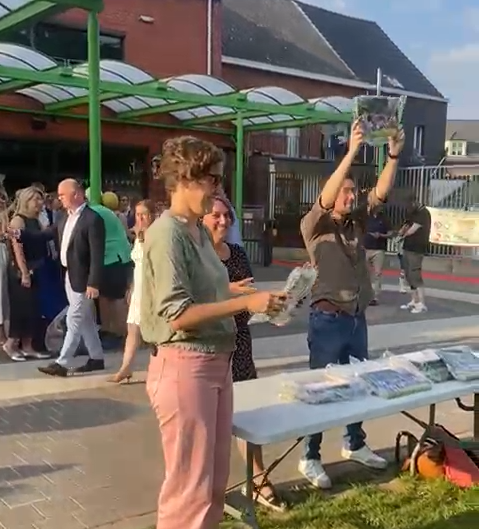 Vriendendis 
Lasagneverkoop
Bar op het schoolfeest
Parents on the run
Activiteiten
Wij verzachten het wachten op een plekje tijdens de vriendendis
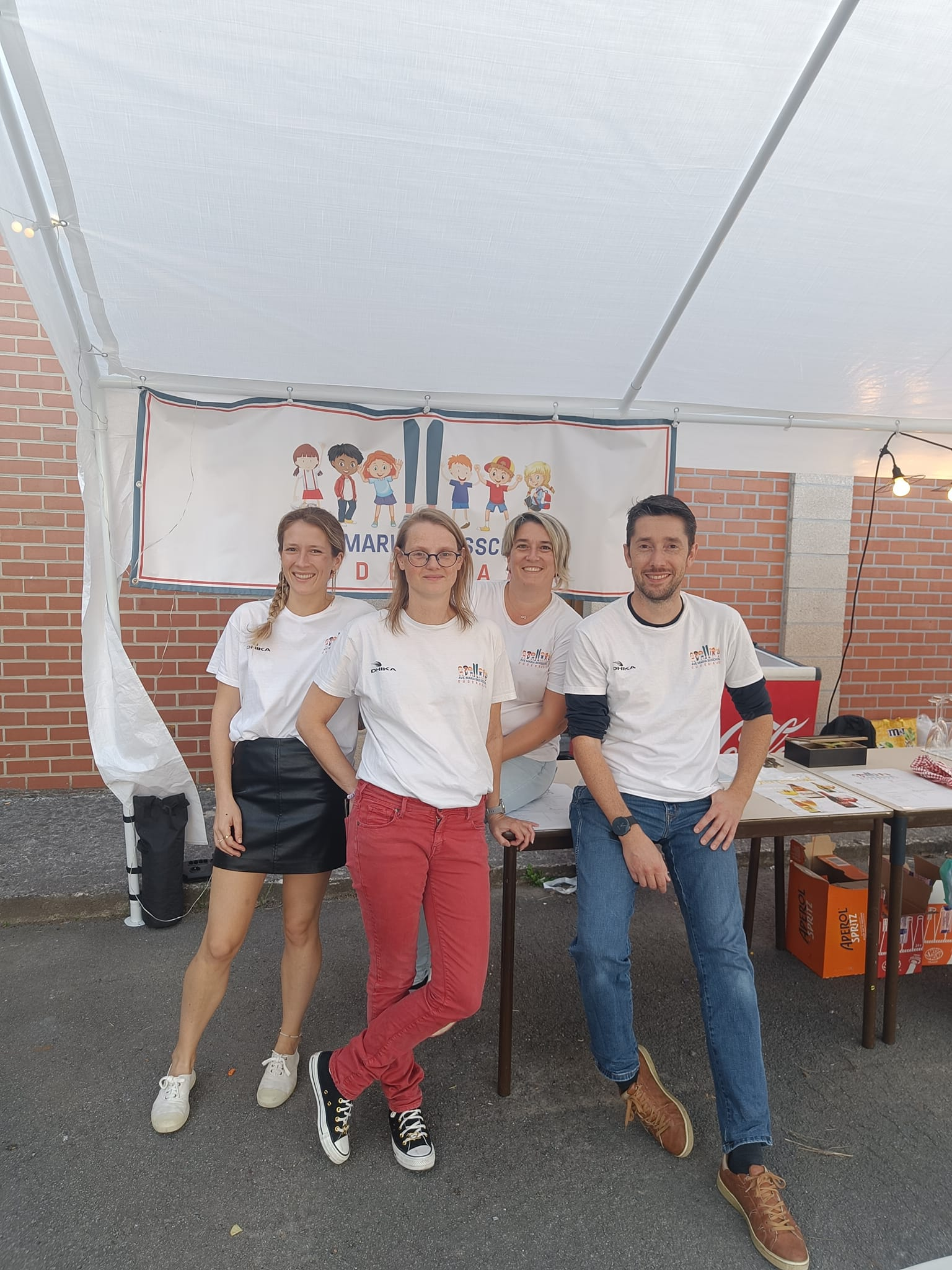 Wij zorgen ieder jaar voor een Italiaanse toets
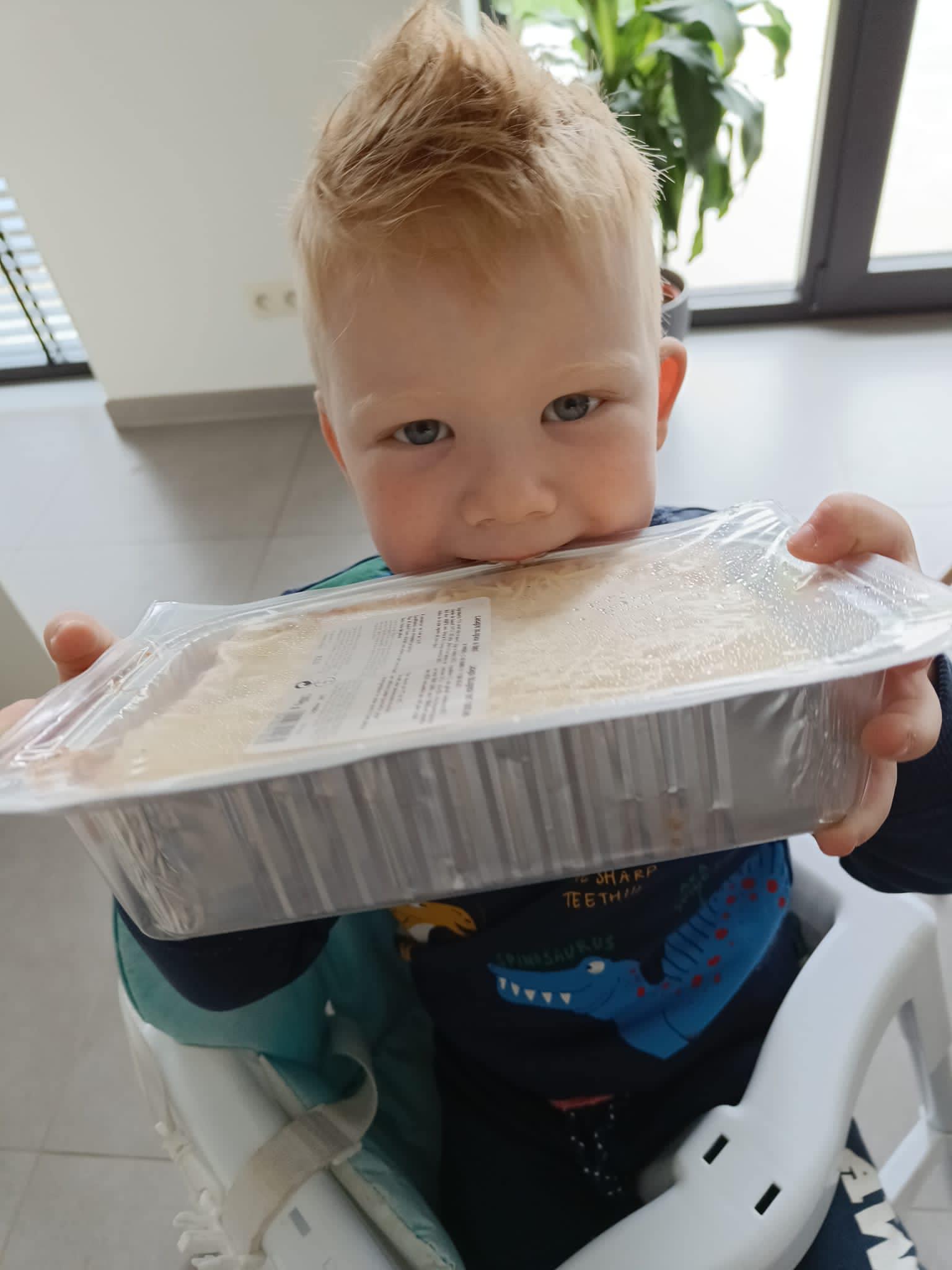 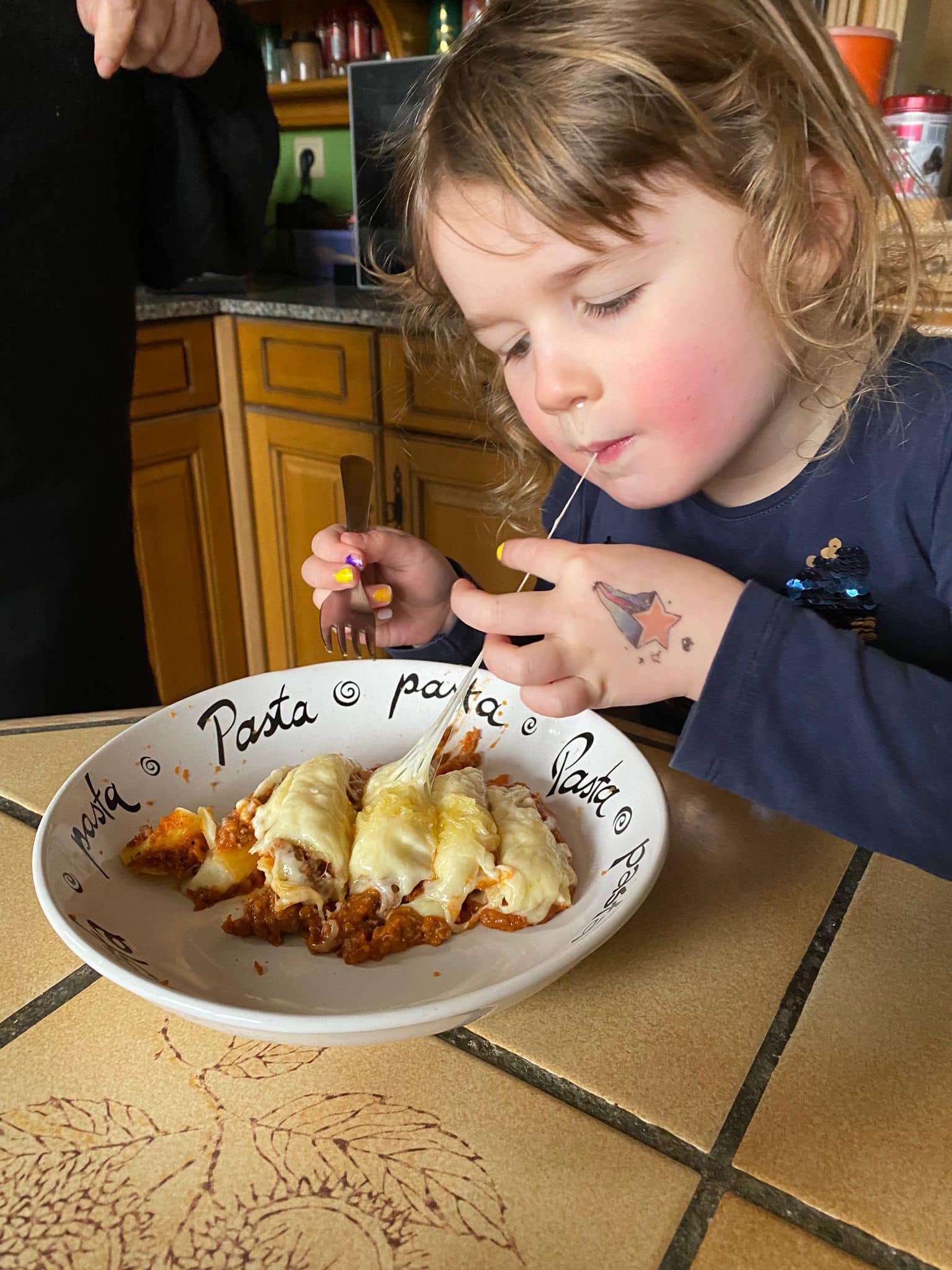 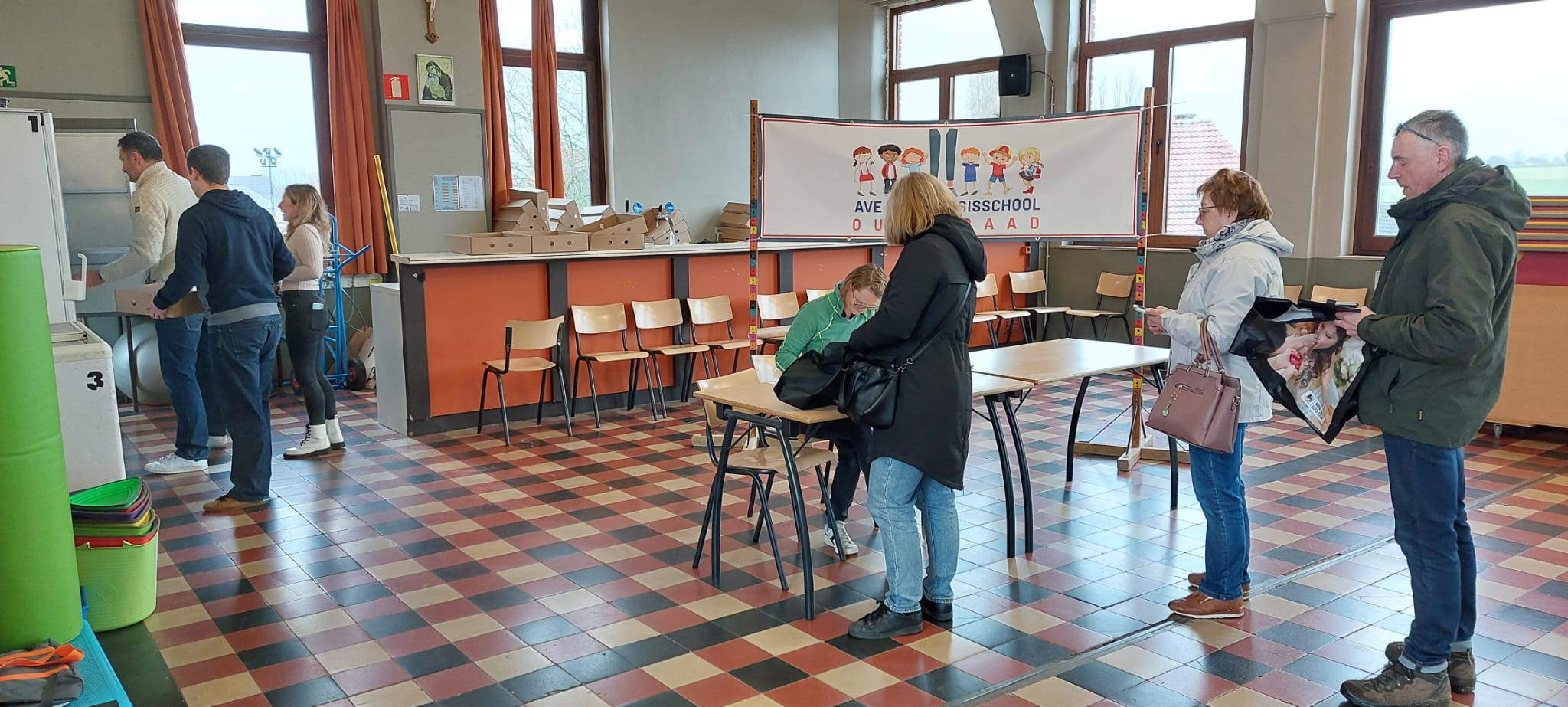 Ook op het schoolfeest steken we de handen uit de mouwen!
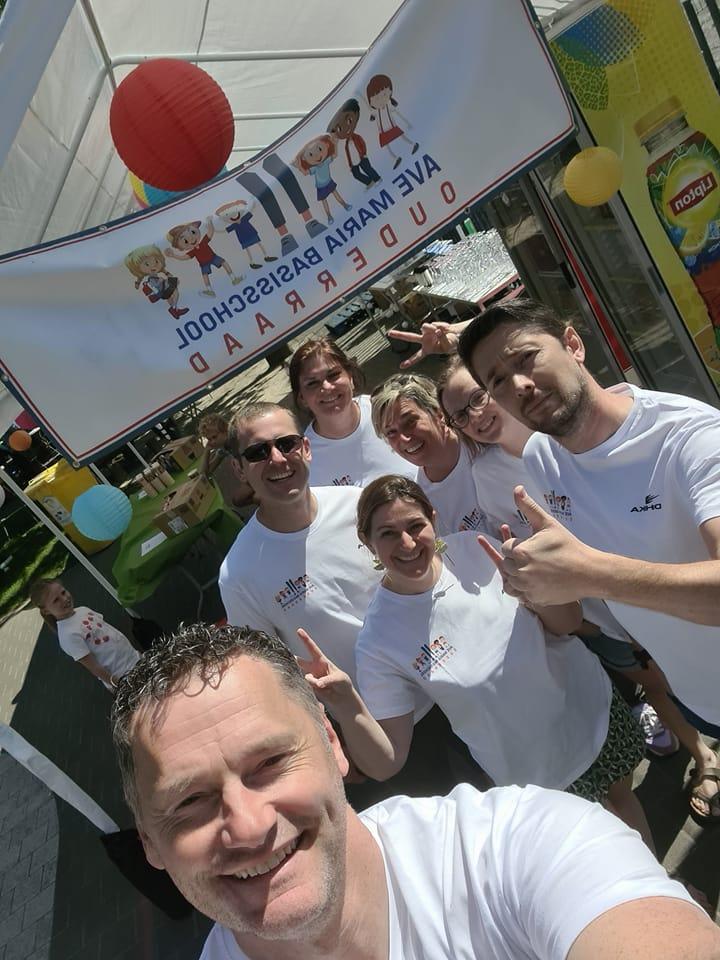 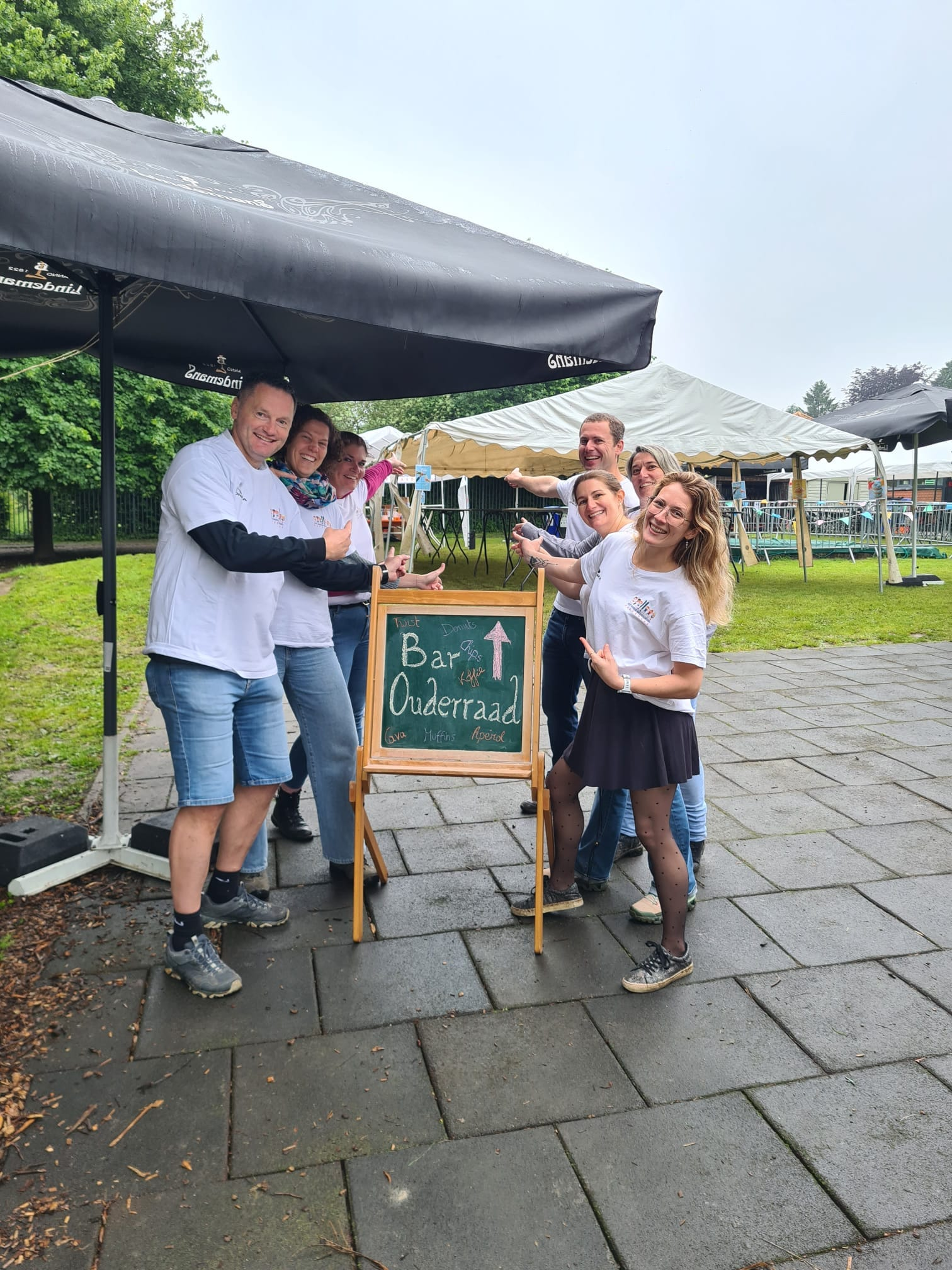 Parents on the run,…
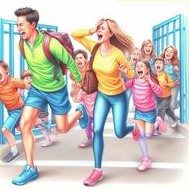 Omdat sporten gezond is, proberen we maandelijks 2 woensdagavonden samen met andere ouders een kort loopje te joggen en nadien wat bijpraten. 
Iedereen is welkom!

Benieuwd? Hou zeker onze social media kanalen in de gaten!
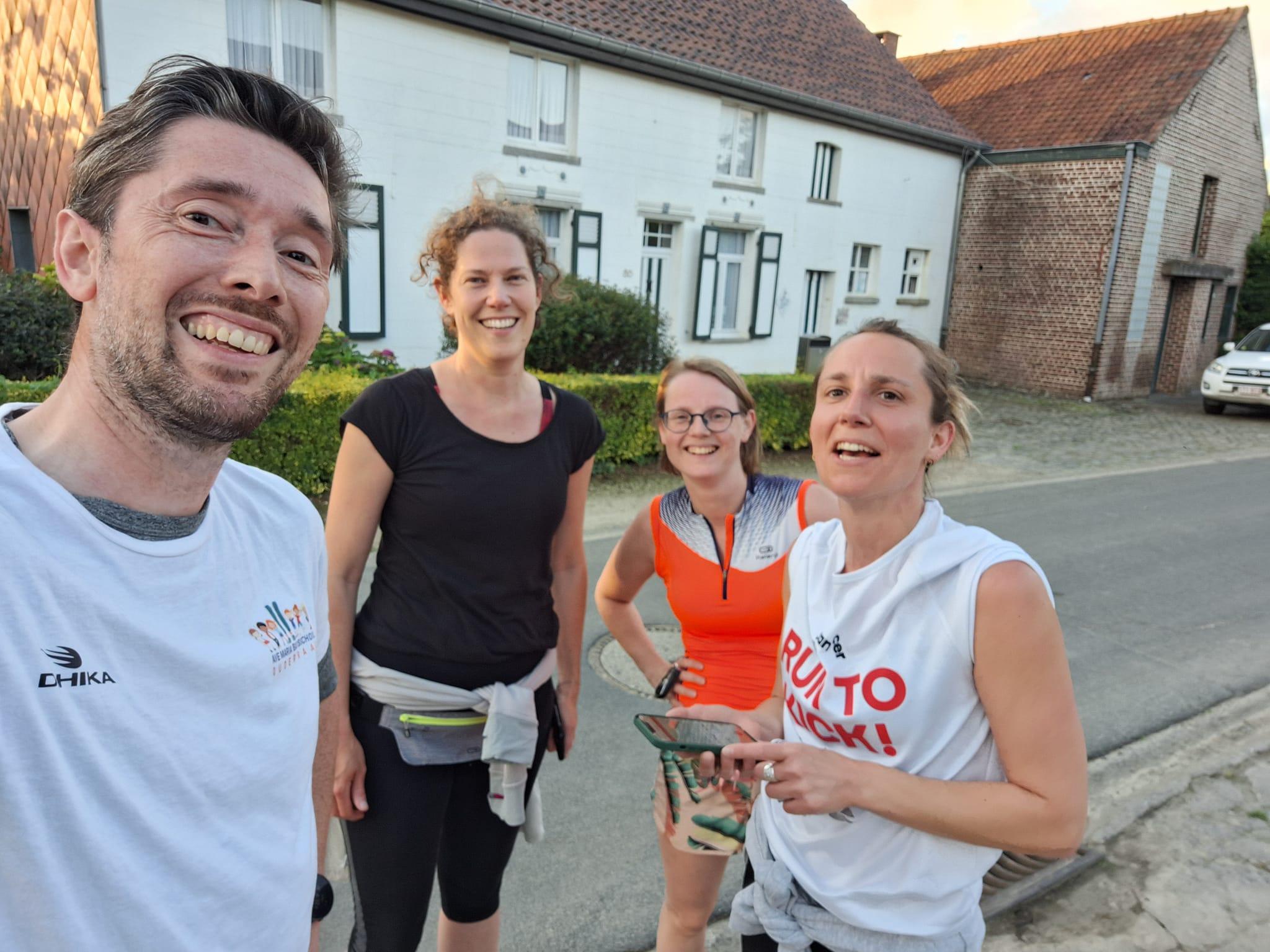 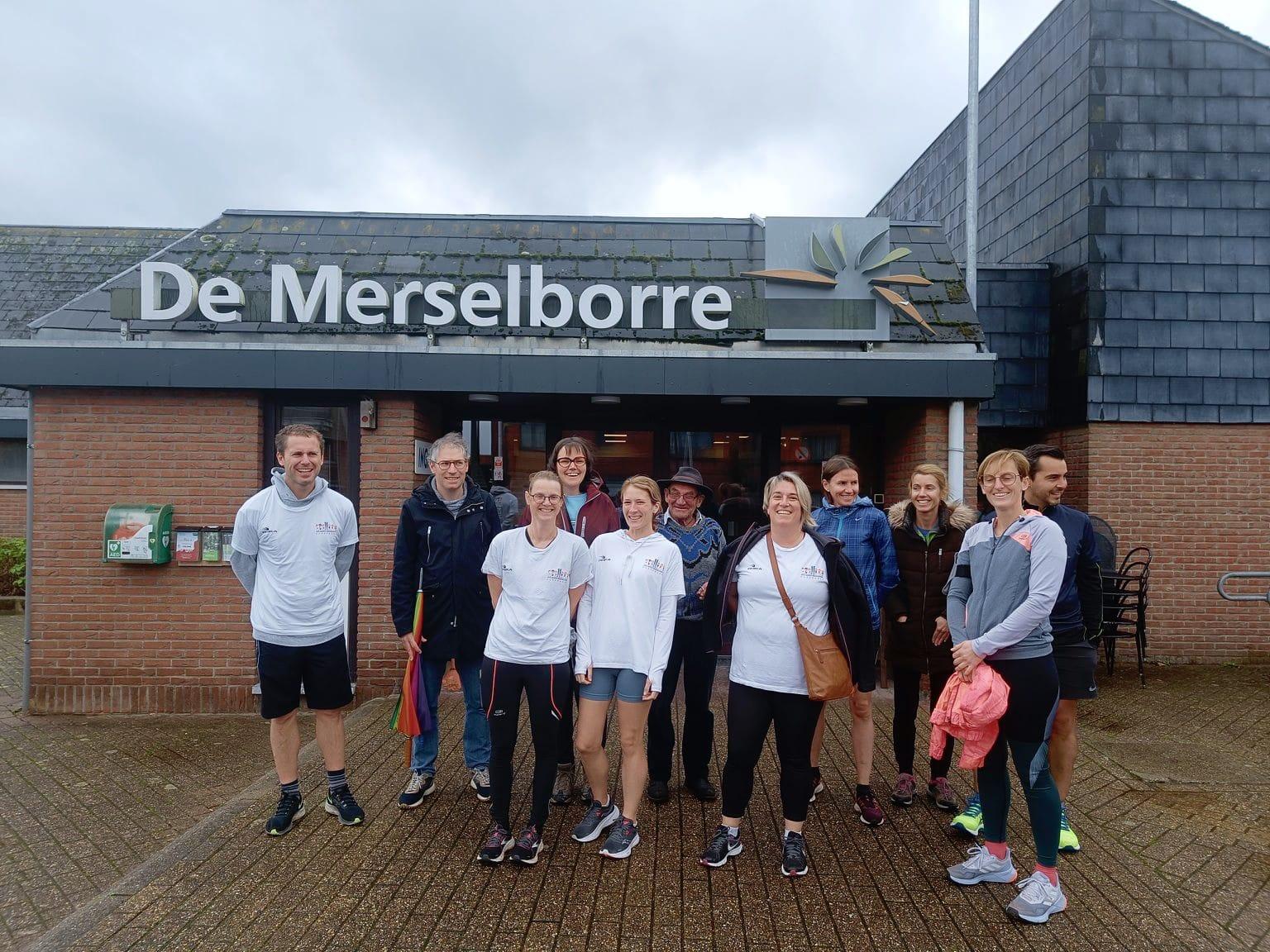 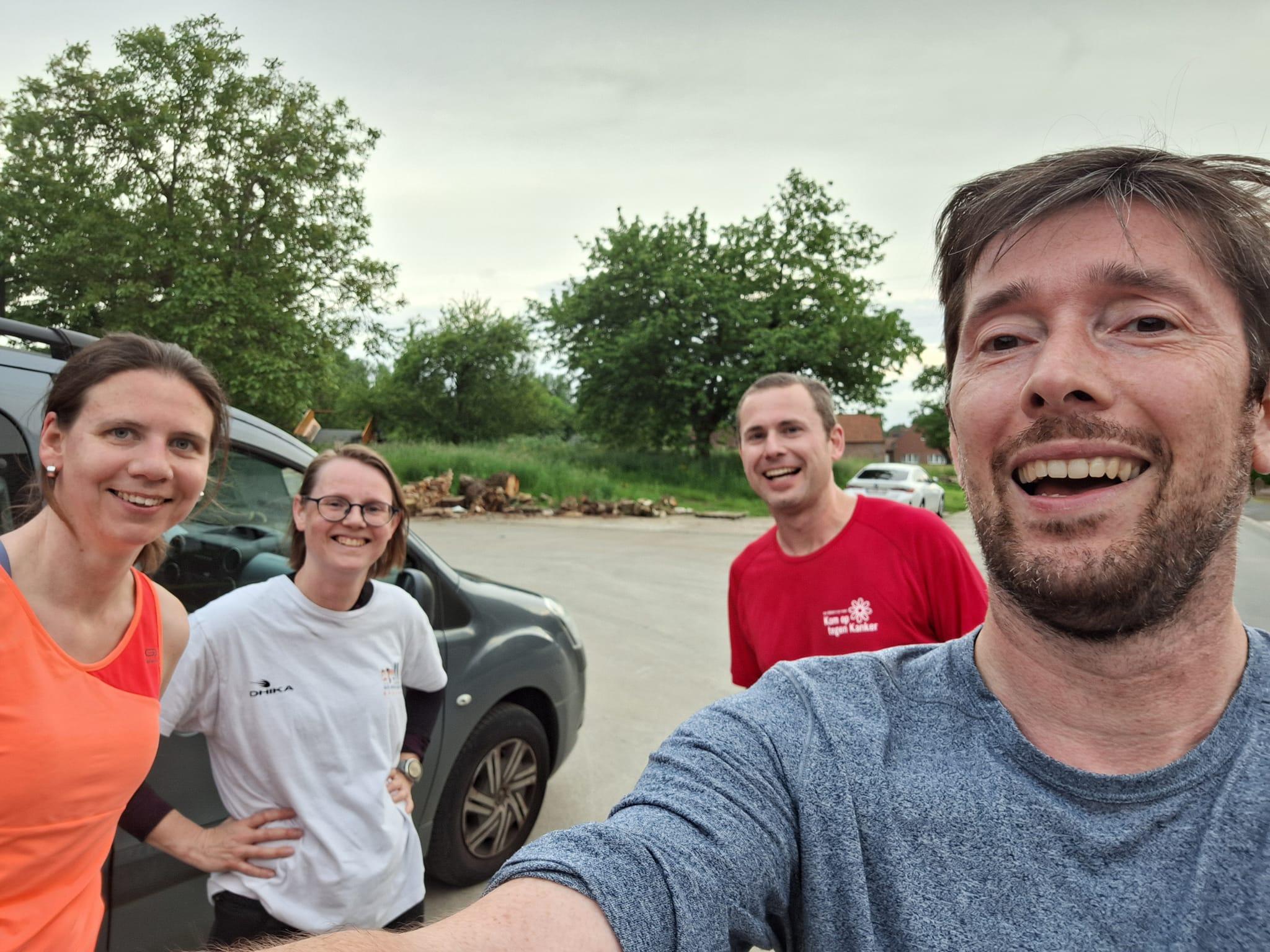 De ouderraad is ook een bende vrienden.
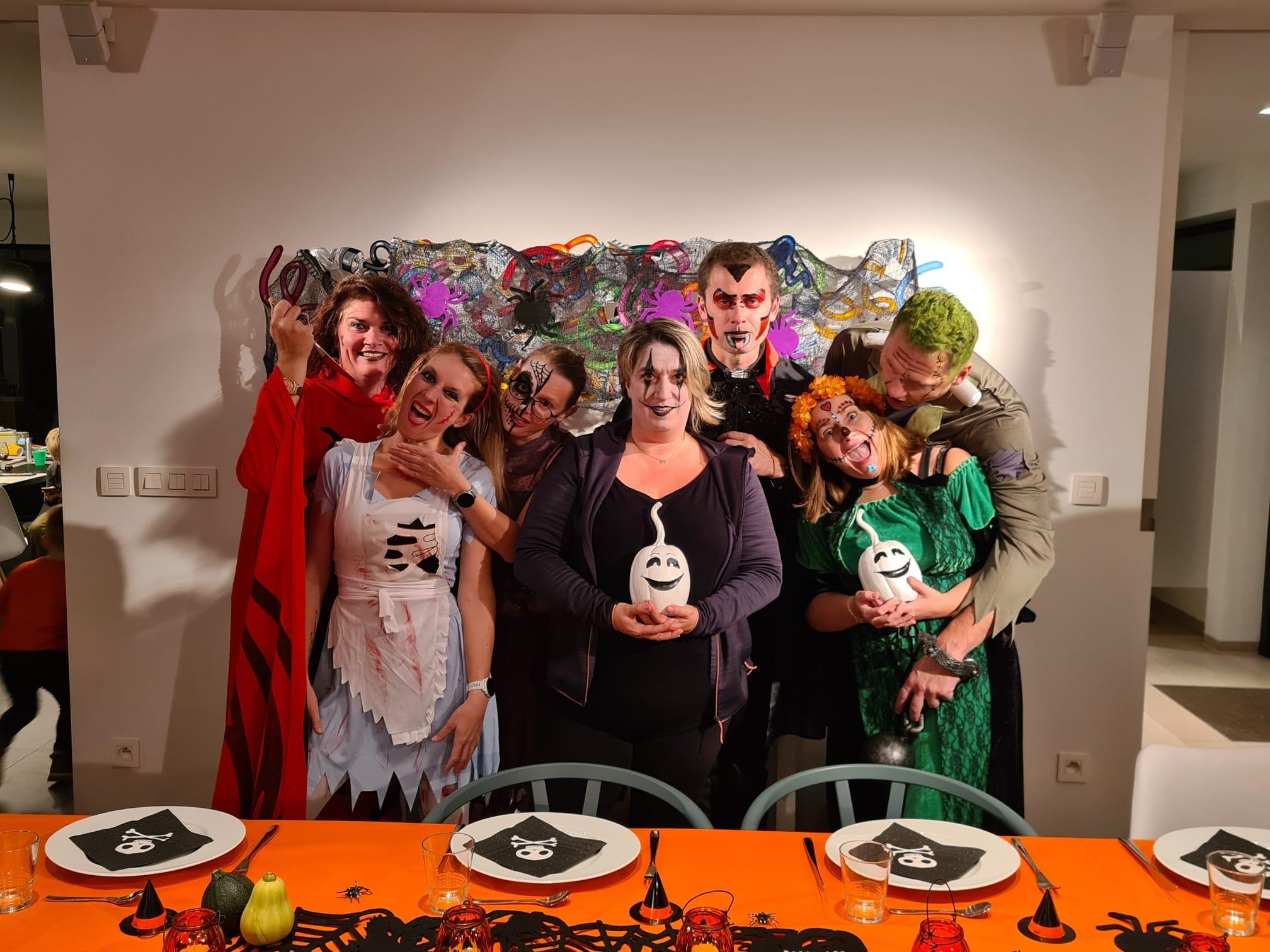 Ons af en toe eens goed amuseren is dus niet verboden
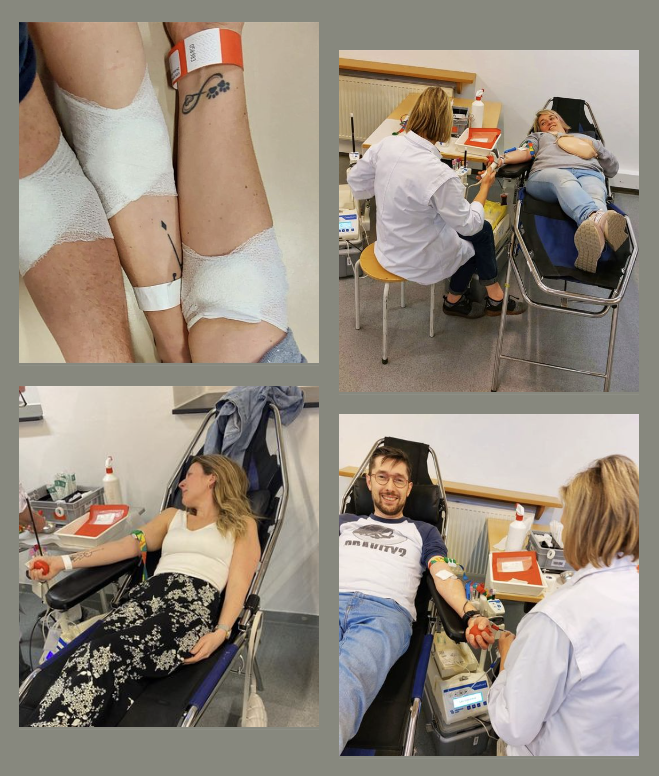 Maar we blijven bloedserieus hoor!
Ons contacteren?
Meer info?
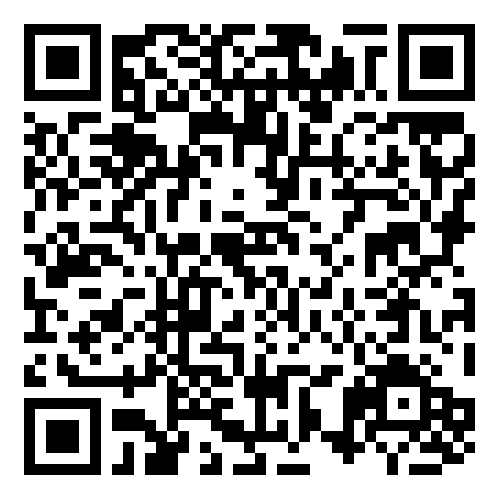 : Ouderraad Ave Maria 		 Basisschool Vlezenbeek        : @OuderraadAMBVlezenbeek
        : ouderraad.amb@gmail.com
 
        : Spreek ons gerust aan (schoolpoort/activiteiten)
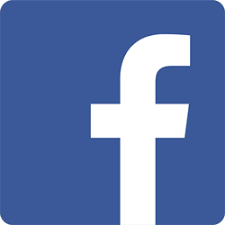 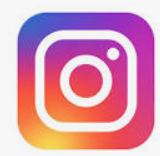 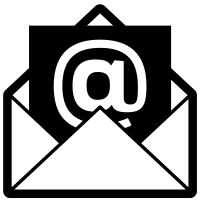 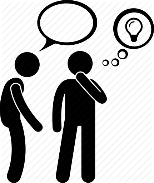 Evi Coperloos - Gemotiveerd lid
Lies Vanhooreweder - Gemotiveerd lid
Mélanie Braibant - Gemotiveerd lid
Michel Borremans - Gemotiveerd lid
Peter Pycke - Voorzitter
Sara Janssens - Gemotiveerd lid
Sarina Van Wymeersch - Secretaris
Tom De Roeck - Penningmeester

Vanessa Lauwrys - Penningmeester
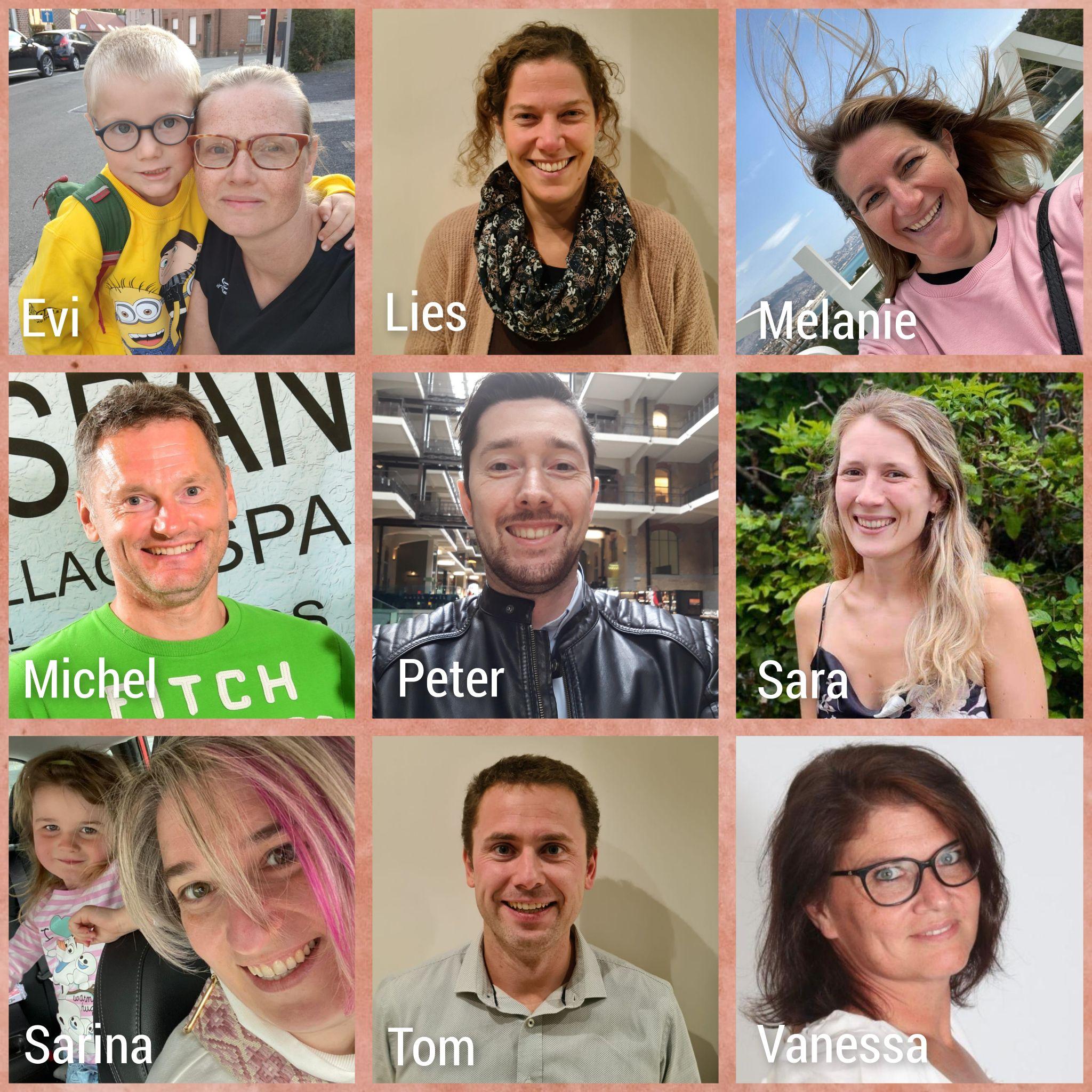 Wie zijn wij?
Team schooljaar 2023 - 2024
Nog even dit,… team schooljaar 2024 - 2025
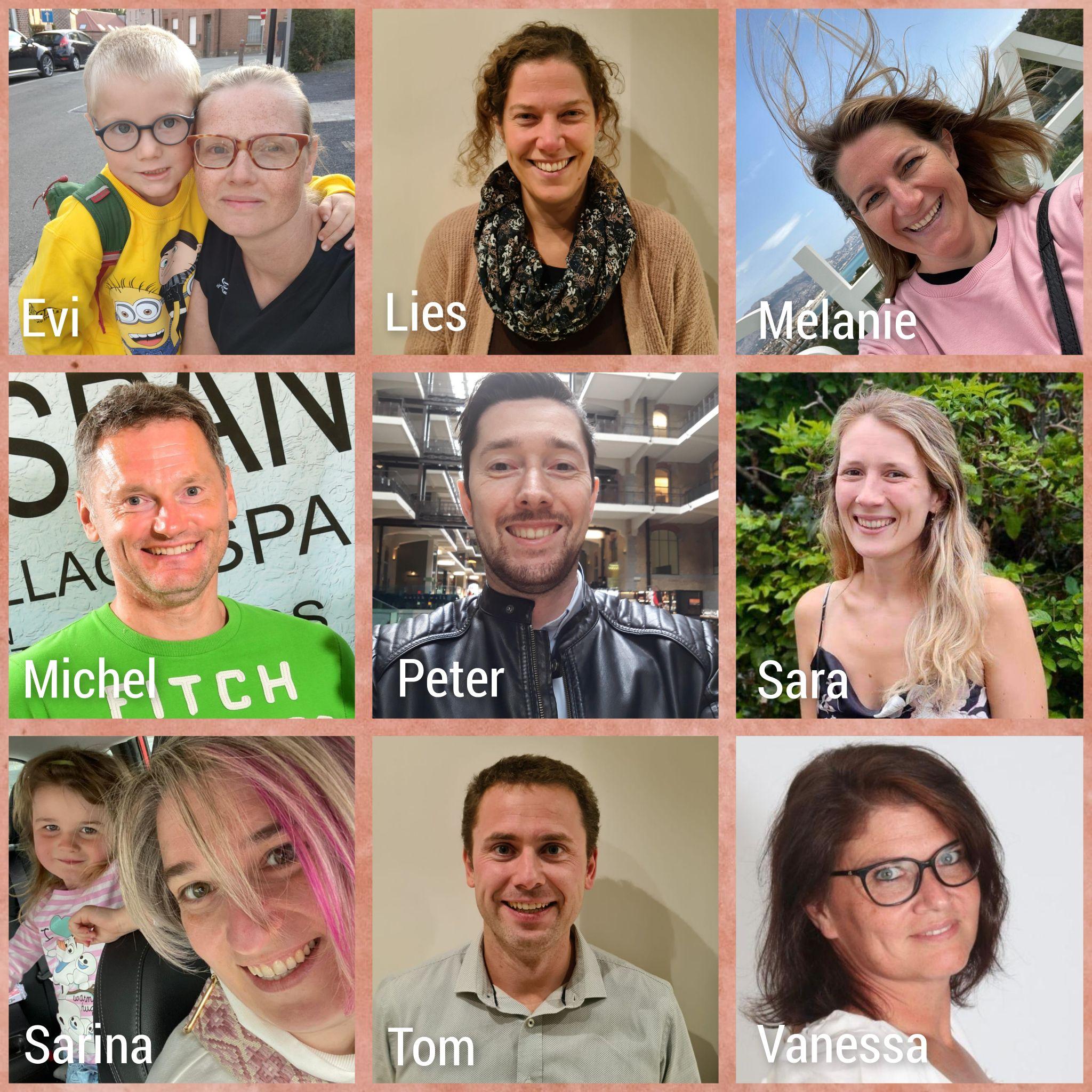 Proficiat!Mag naar het secundair,...
Bent u onze nieuwe Vanessa?
Bent u een enthousiaste ouder die zich samen met ons wil inzetten voor de kinderen en de school
Een vacature
Wij bieden u:
Betrokkenheid bij het reilen en zeilen van de school
5 à 8 keer per jaar vergaderen
Inclusief gezellig napraatje
Minstens 1 BBQ
Leuke babbels
Een motiverende loopgroep

Wel zin om te helpen, maar niet veel tijd doorheen het jaar? Tijdens onze evenementen is een extra paar handen altijd welkom!
🡺 Twijfel je nog? 
Kom gerust even een babbeltje slaan, of, waarom geen shift meedraaien, op de vriendendis?
Infano
Woordje uitleg door Infano
Bedankt voor jullie aandacht!
Na de uiteenzetting in de klas zijn jullie hier terug welkom om iets te drinken en na te praten.
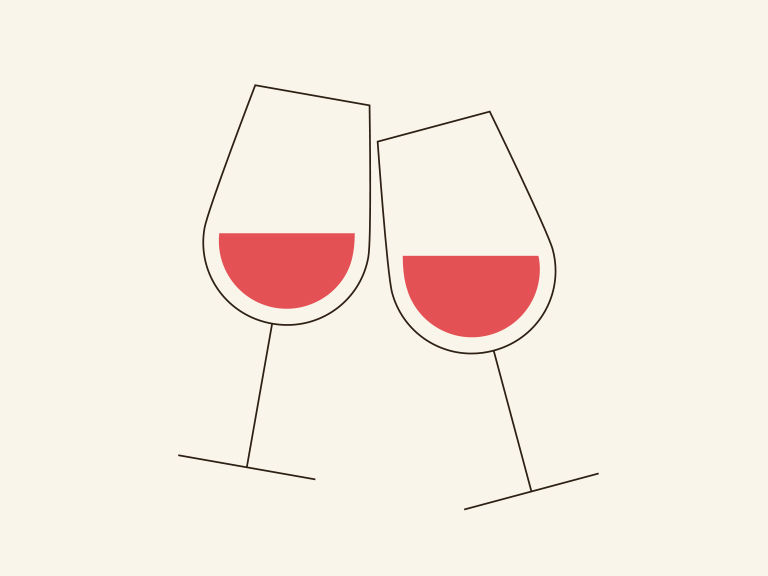